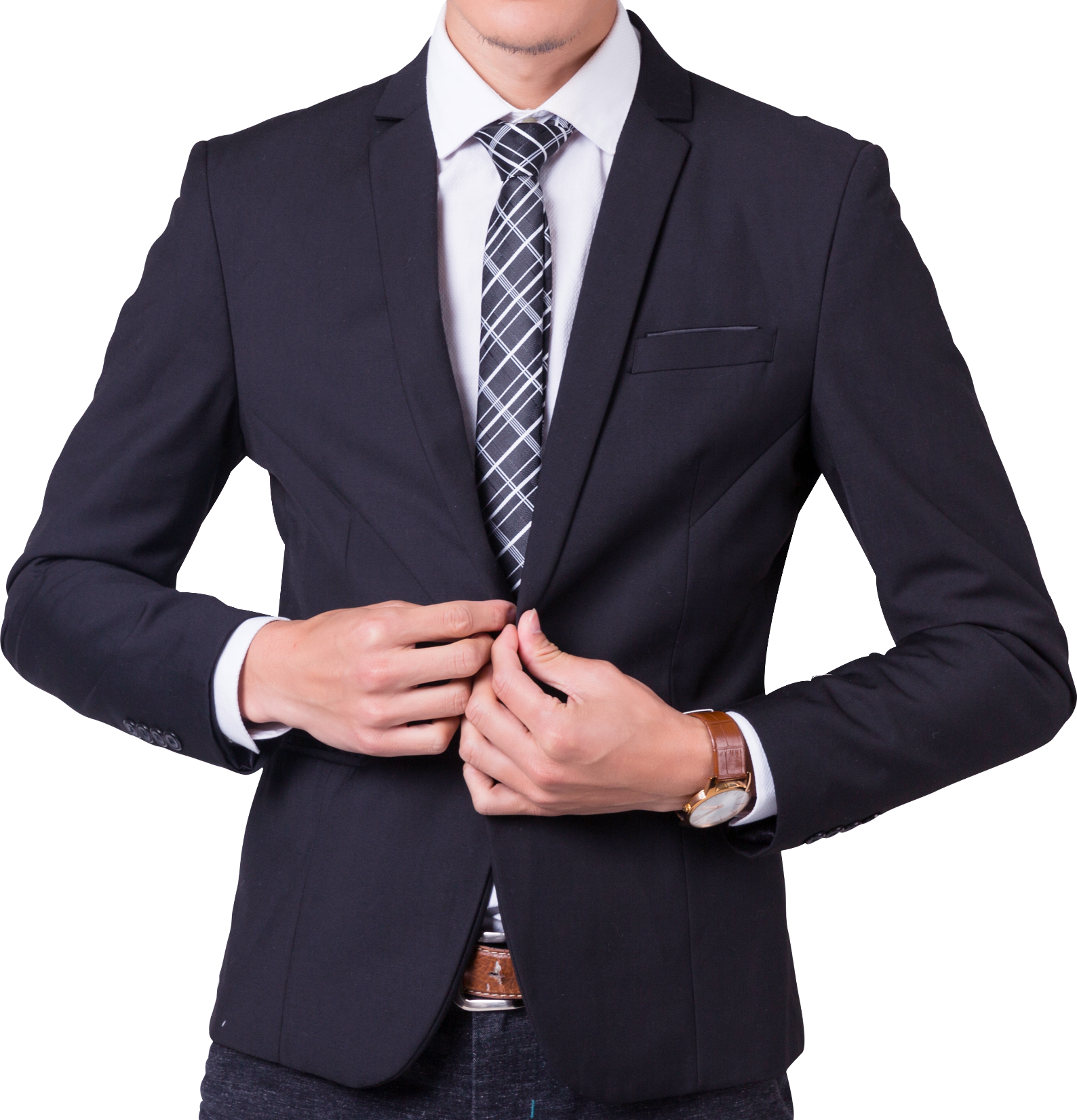 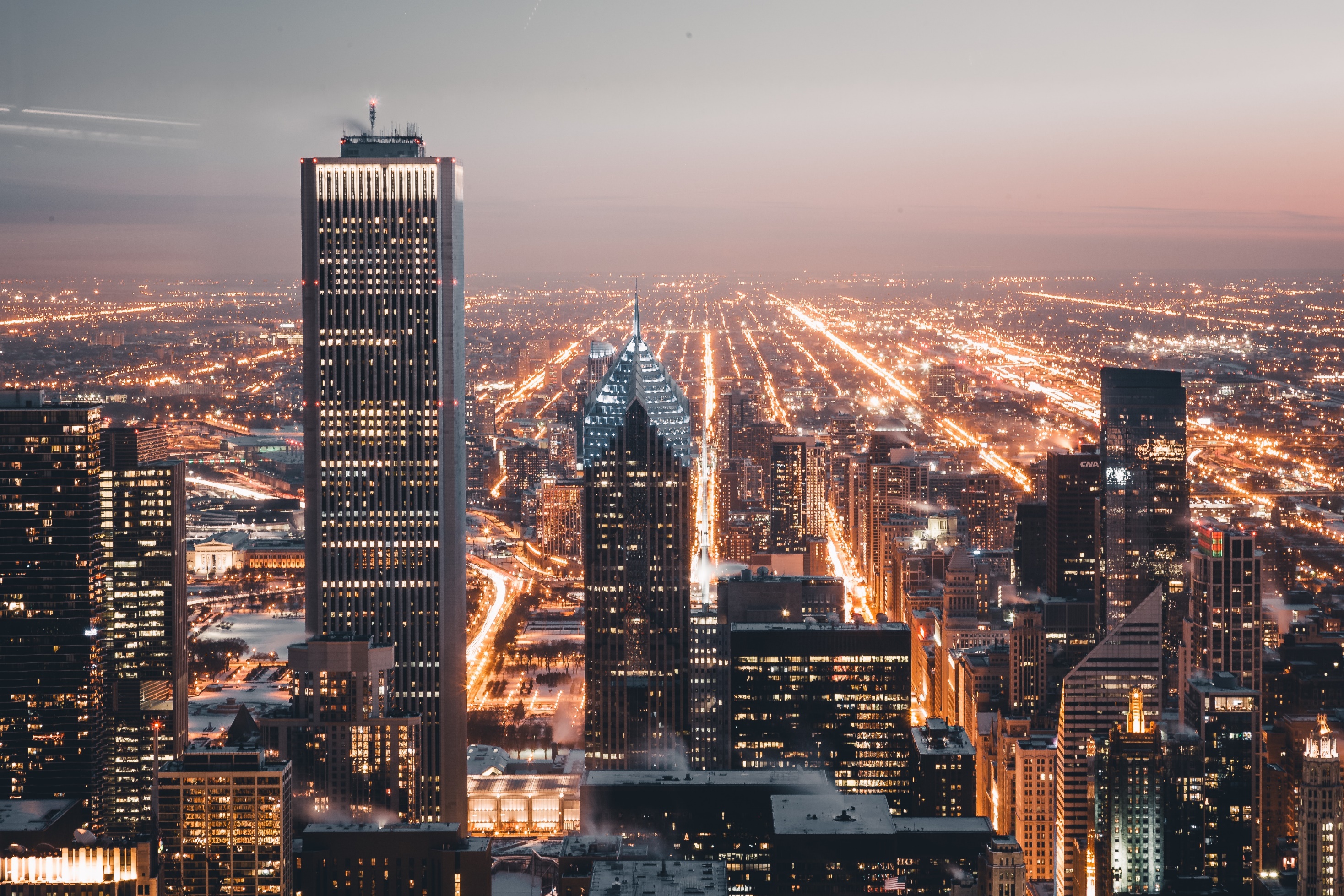 BY YUSHEN
POST COMPETITION
集团经理岗位竞聘
某某部门主管
”
汇报人：PPT营        日期：20XX年XX月XX日
BY YUSHEN
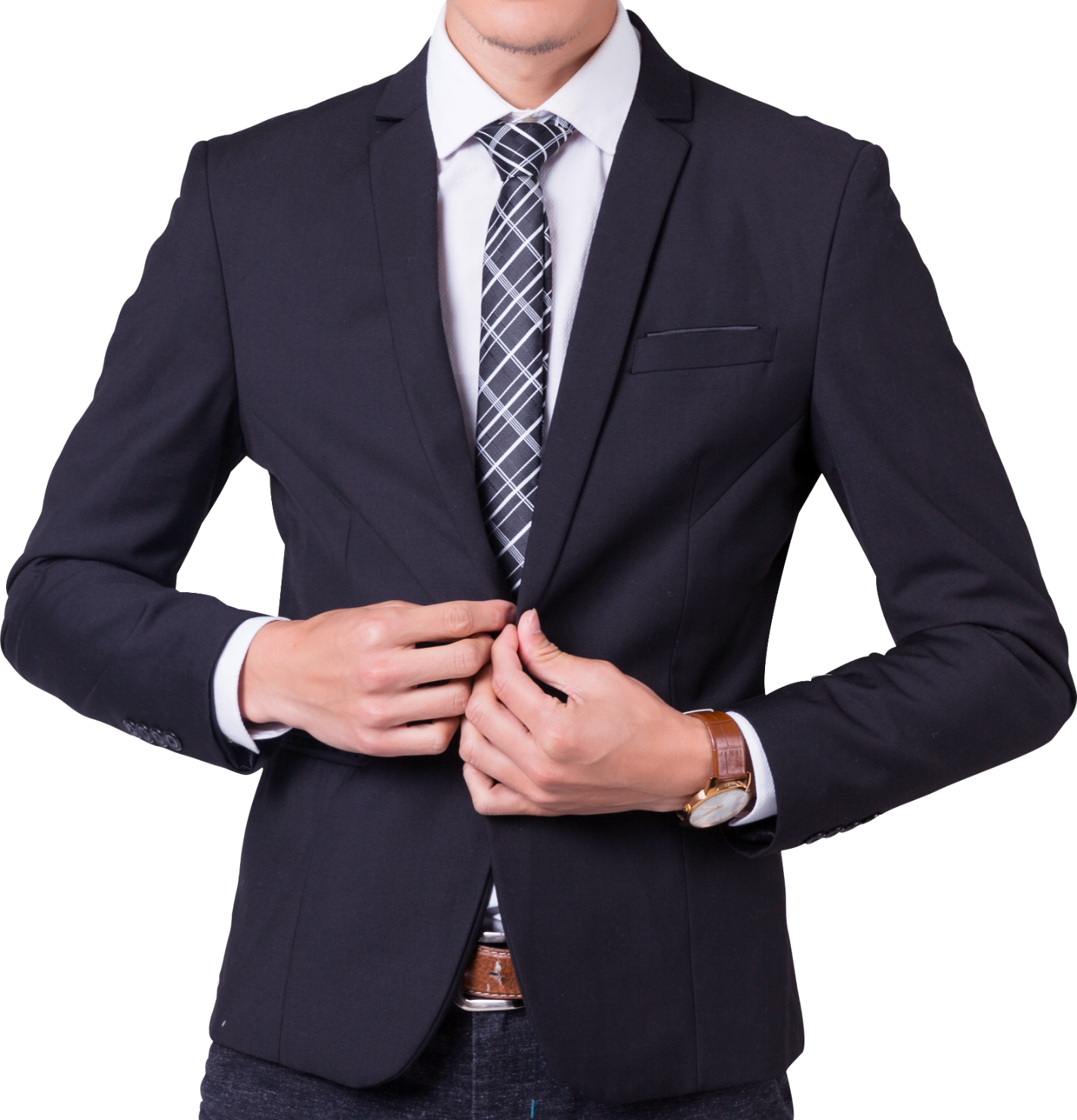 POST COMPETITION
经理岗位竞聘
目录页
工作经历
岗位认知
01
02
竞聘优势
未来展望
03
04
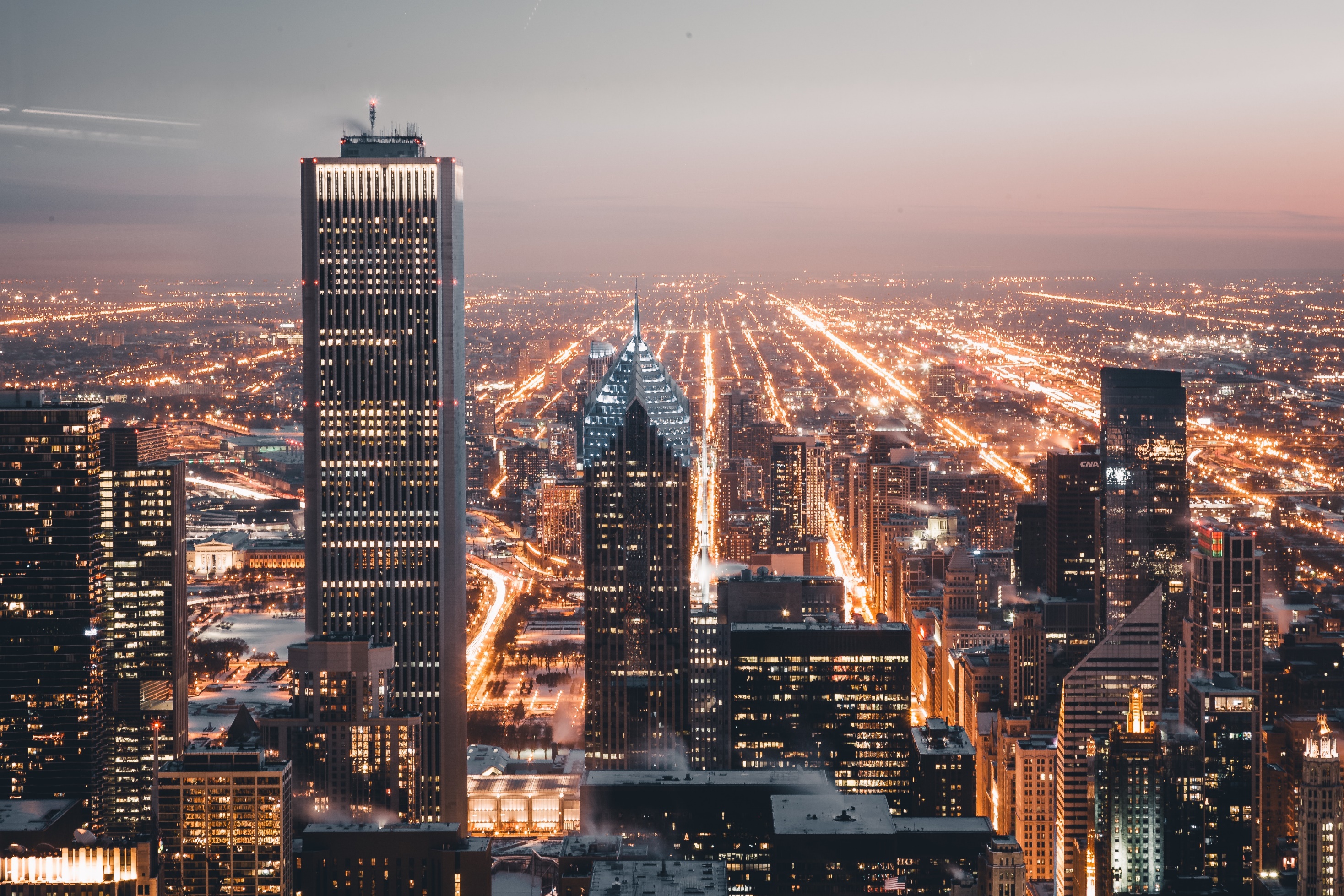 BY YUSHEN
POST COMPETITION
经理岗位竞聘
过渡页
01
工作经历
WORK EXPERIENCE
BY YUSHEN
70%
50%
90%
标题文字添加
标题文字添加
标题文字添加
点击此处添加文本内容，如关键词、部分简单介绍等。点击此处添加文本内容，如关键词、部分简单介绍等。
点击此处添加文本内容，如关键词、部分简单介绍等。点击此处添加文本内容，如关键词、部分简单介绍等。
点击此处添加文本内容，如关键词、部分简单介绍等。点击此处添加文本内容，如关键词、部分简单介绍等。
工作经历
01
点击此处添加文本内容，如关键词、部分简单介绍等。
点击此处添加文本内容，如关键词、部分简单介绍等。
点击此处添加文本内容，如关键词、部分简单介绍等。
BY YUSHEN
添加文本标题
50
40
单击此处键入文本单击此处键入文本单击此处
键入文本单击此处单击此处键入文本单击此处键入文本单击此处键入文本单击此处
30
20
工作经历
01
单击此处键入文本单击此处键入文本单击此处
键入文本单击此处单击此处键入文本单击此处键入文本单击此处键入文本单击此处
10
TITTLE
TITTLE
TITTLE
TITTLE
TITTLE
TITTLE
TITTLE
TITTLE
文本标题
BY YUSHEN
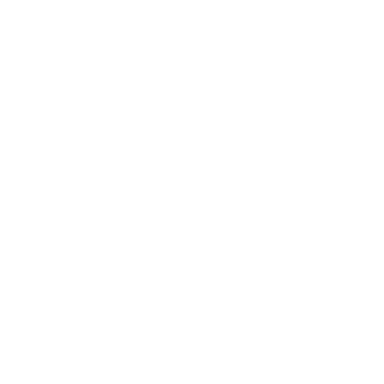 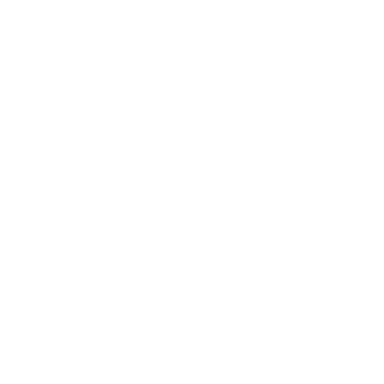 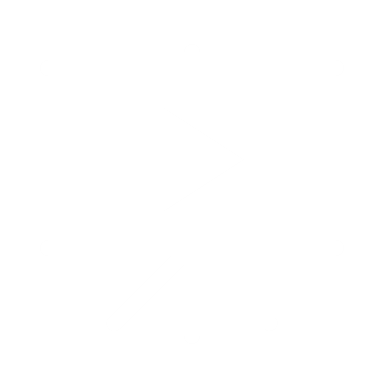 点击此处添加文本内容，如关键词部分简单介绍等。
点击此处添加文本内容，如关键词部分简单介绍等。
点击此处添加文本内容，如关键词部分简单介绍等。
工作经历
01
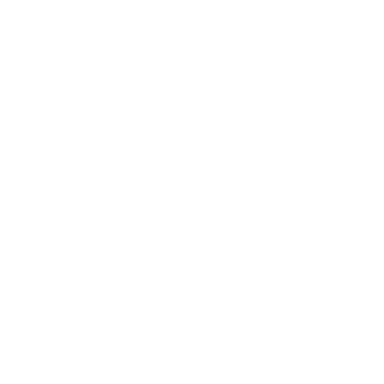 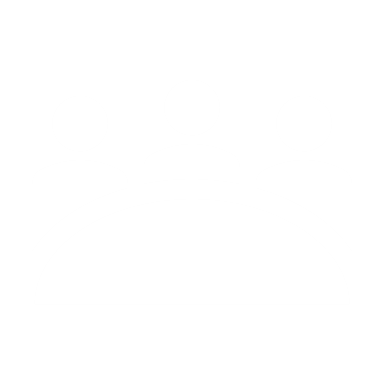 点击此处添加文本内容，如关键词部分简单介绍等。
点击此处添加文本内容，如关键词部分简单介绍等。
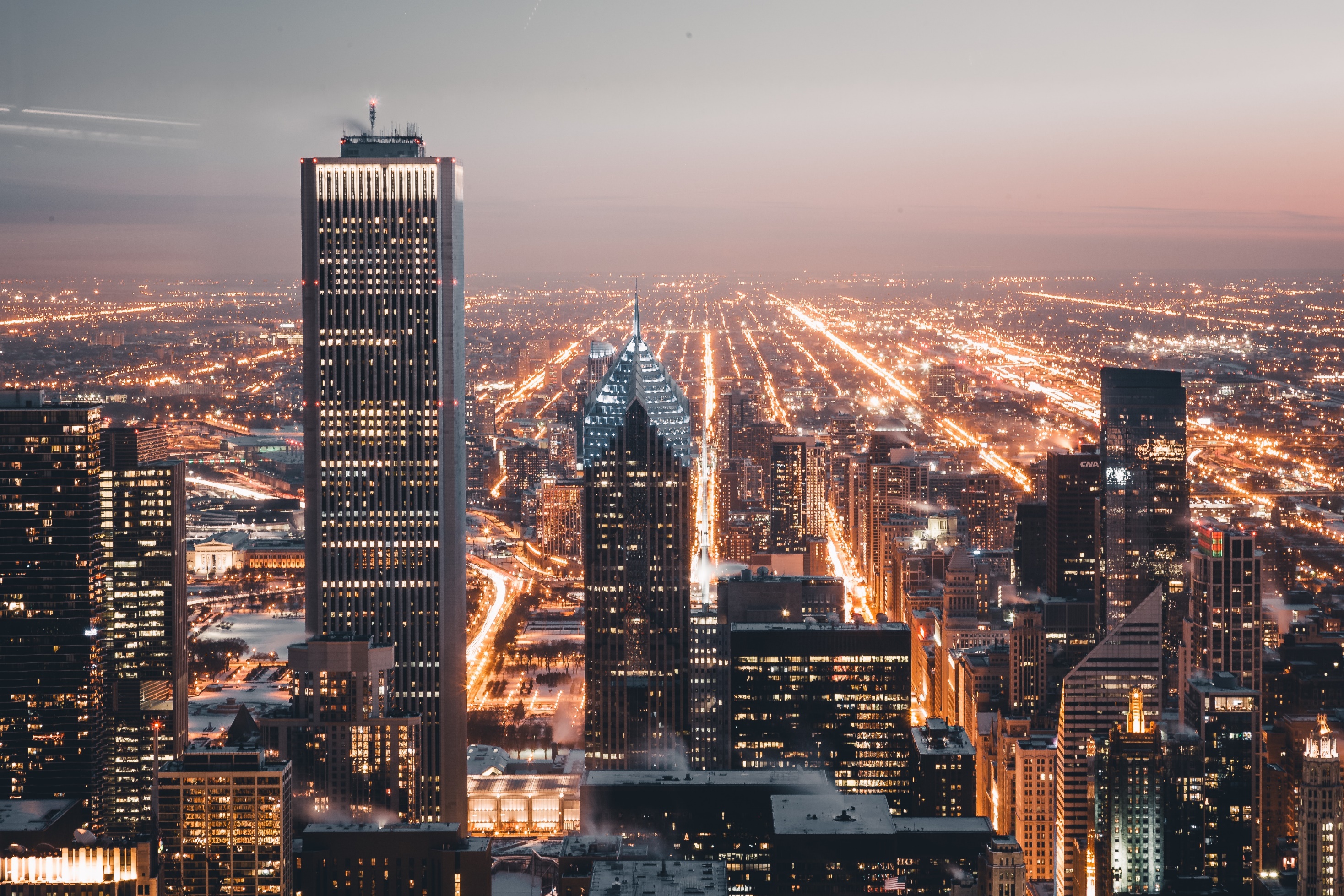 BY YUSHEN
POST COMPETITION
经理岗位竞聘
过渡页
02
岗位认知
JOB UNDERSTANDING
BY YUSHEN
关键词
关键词
关键词
关键词
关键词
关键词
关键词
关键词
关键词
75%
75%
75%
85%
85%
85%
60%
60%
50%
岗位认知
02
标题文字添加
标题文字添加
标题文字添加
单击此处键入文本单击此处键入文
本单击此处键入文本单击此处键入
文本单击单击此处键入文本单击
单击此处键入文本单击此处键入文
本单击此处键入文本单击此处键入
文本单击单击此处键入文本单击
单击此处键入文本单击此处键入文
本单击此处键入文本单击此处键入
文本单击单击此处键入文本单击
BY YUSHEN
添加文本标题
单击此处键入文本单击此处键入文本单击此处
键入文本单击此处单击此处键入文本单击此处键入文本单击此处键入文本单击此处文本单击此
处键入文本单击此处单击此处键入
文本单击此处键入文本单击此处
键入文本单击此处单击此处键入文本单击此处
处键入文本单击此处
岗位认知
02
BY YUSHEN
单击此处键入文本单击此处键入文本单击此处
单击此处键入文本单击此处键入文本单击此处
单击此处键入文本单击此处键入文本单击此处
岗位认知
02
单击此处键入文本单击此处键入文本单击此处
单击此处键入文本单击此处键入文本单击此处
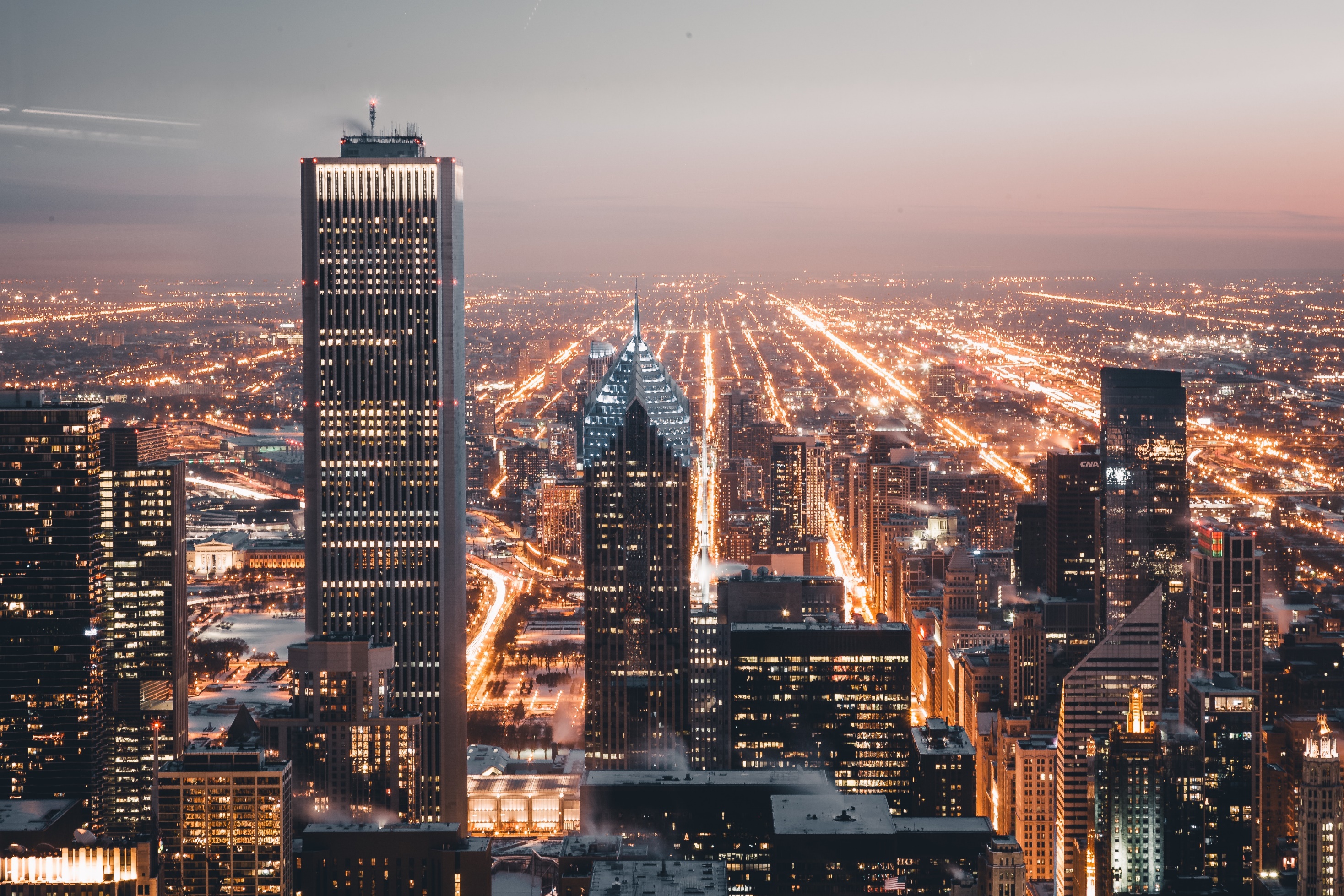 BY YUSHEN
POST COMPETITION
经理岗位竞聘
过渡页
03
竞聘优势
COMPETITIVE ADVANTAGE
BY YUSHEN
标题文字添加
标题文字添加
标题文字添加
单击此处键入文本单击此处键入文单击此处键入文本
击此处键入文本单击单击
单击此处键入文本单击此处键入文单击此处键入文本
击此处键入文本单击单击
单击此处键入文本单击此处键入文单击此处键入文本
击此处键入文本单击单击
竞聘优势
03
BY YUSHEN
竞聘优势
03
标题文字添加
单击此处键入文本单击此处键入文本单击此处键入文本单击此处键入文本单击单击此处键入文本单击此处键入文本
单击此处键入文本单击此处键入文本单击单击此处键入文本单击此处键入文本单击此处键入文本单击此处键入文本单击单击此处键入文本单击此处键入文本单击此处键入文本单击此处键入文本单击单击此处键入文本单击此处键入文本单击此处键入文本
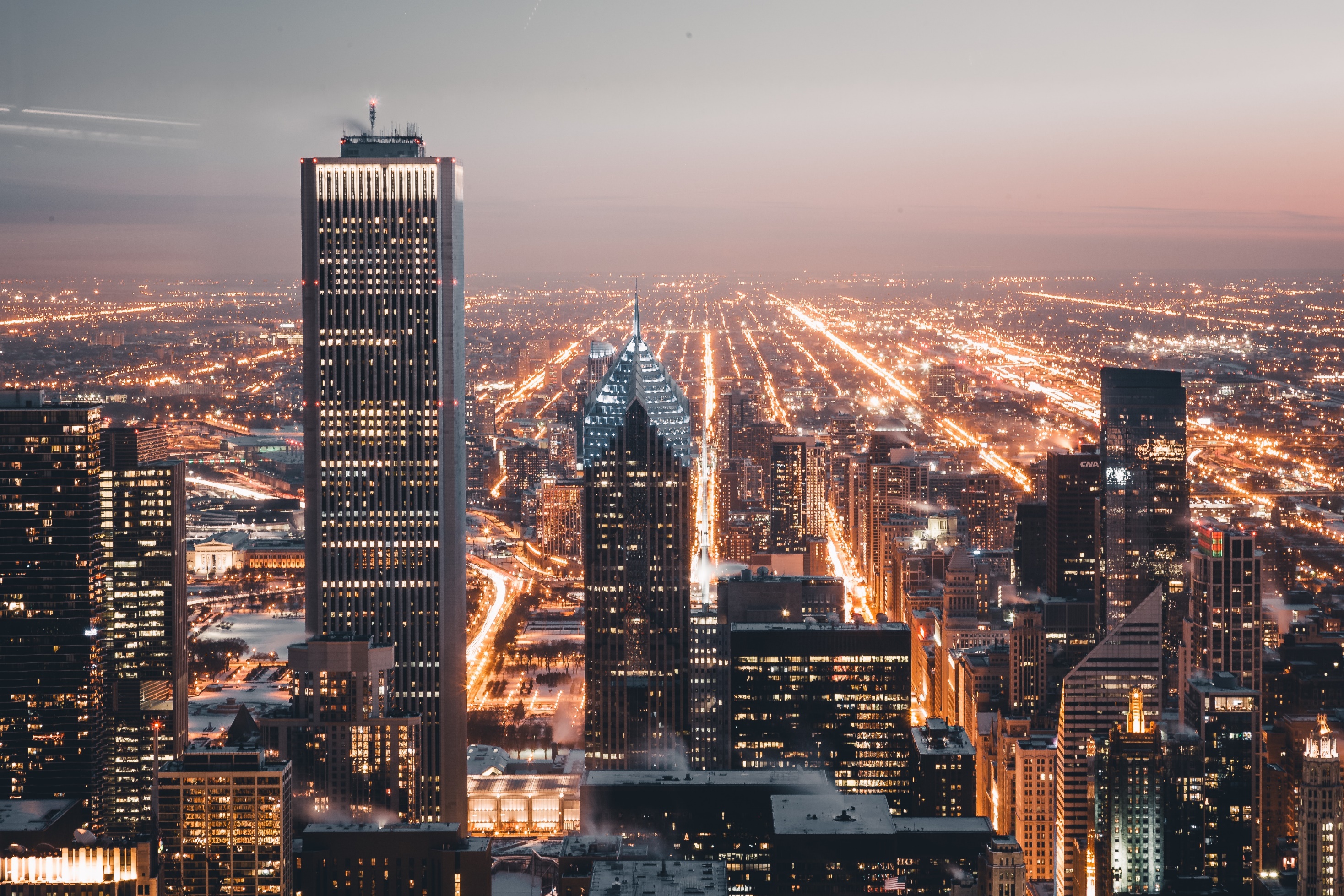 BY YUSHEN
POST COMPETITION
经理岗位竞聘
过渡页
04
未来展望
FUTURE OUTLOOK
BY YUSHEN
A
B
C
标题文字添加
标题文字添加
标题文字添加
未来展望
04
单击此处键入文本单击此
处键入文本单击此处键入文本
单击此处键入文本单击
单击此处键入文本单击此
处键入文本单击此处键入文本
单击此处键入文本单击
单击此处键入文本单击此
处键入文本单击此处键入文本
单击此处键入文本单击
BY YUSHEN
标题文字添加
标题文字添加
标题文字添加
标题文字添加
未来展望
04
点击此处添加文本内容，如关键词、部分简单介绍等。点击此处
添加文本内容，如关键词、部分简单介绍等。
点击此处添加文本内容，如关键词、部分简单介绍等。点击此处
添加文本内容，如关键词、部分简单介绍等。
点击此处添加文本内容，如关键词、部分简单介绍等。点击此处
添加文本内容，如关键词、部分简单介绍等。
点击此处添加文本内容，如关键词、部分简单介绍等。点击此处
添加文本内容，如关键词、部分简单介绍等。
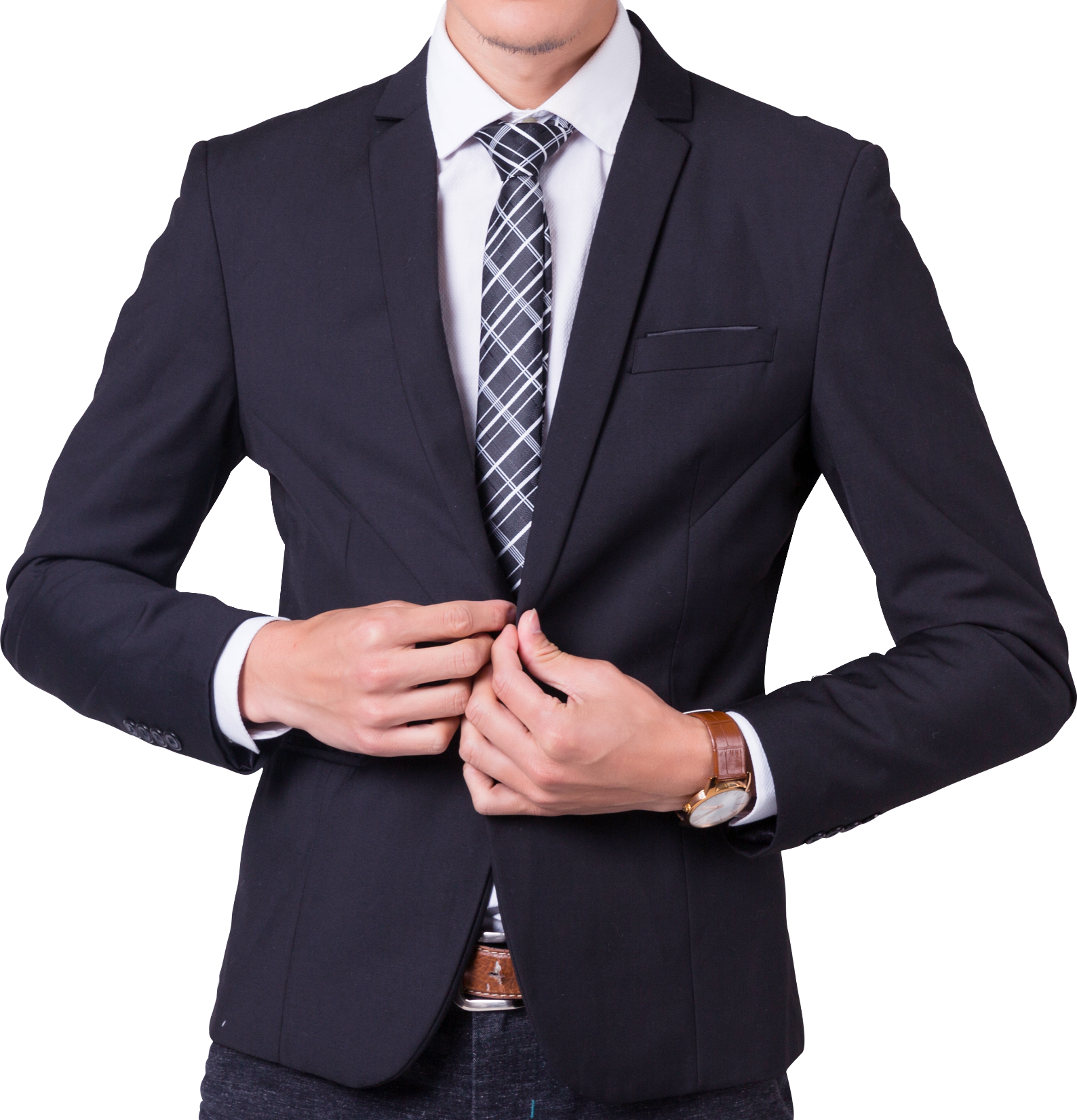 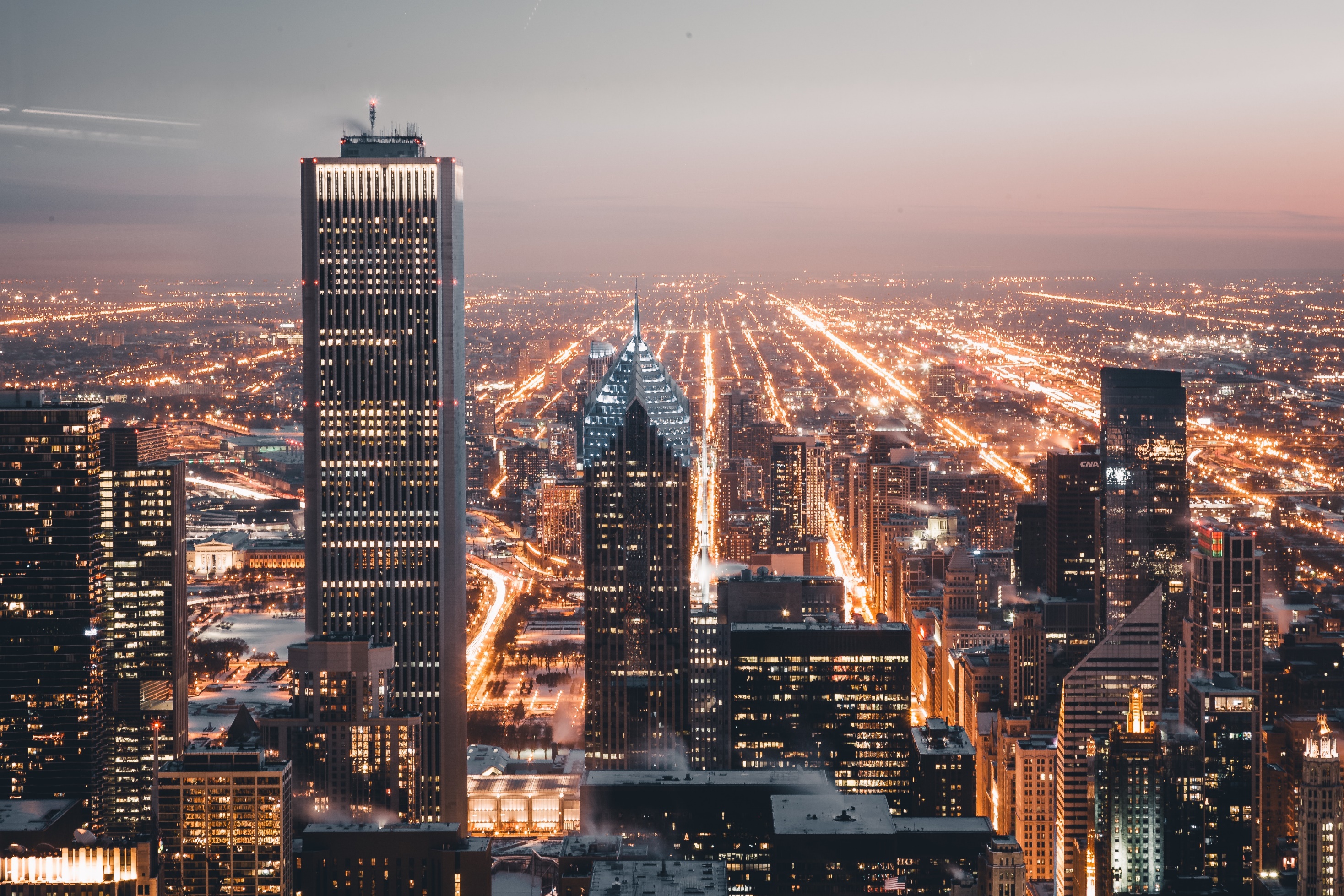 BY YUSHEN
POST COMPETITION
为明天，共奋进！
某某部门主管
”
汇报人：PPT营        日期：20XX年XX月XX日
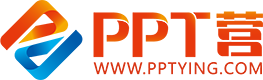 10000+套精品PPT模板全部免费下载
PPT营
www.pptying.com
[Speaker Notes: 模板来自于 https://www.pptying.com    【PPT营】]